?
Ví dụ
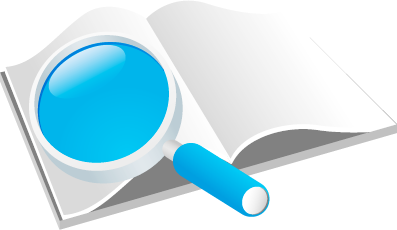 Cho các phương trình sau:
                                              





Hãy cho biết trong các phương trình trên đâu là phương trình bậc nhất, đâu là phương trình bậc hai ?
CHƯƠNG III
 PHƯƠNG TRÌNH - HỆ PHƯƠNG TRÌNH
TIẾT 22. BÀI 2.
PHƯƠNG TRÌNH QUY VỀ PHƯƠNG TRÌNH BẬC NHẤT, BẬC HAI
ÔN TẬP VỀ PHƯƠNG TRÌNH BẬC NHẤT, BẬC HAI
I
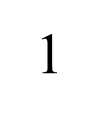 Phương trình bậc nhất
Phương trình bậc hai
2
Định lí Vi -ét
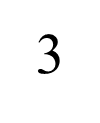 PHƯƠNG TRÌNH QUY VỀ PHƯƠNG TRÌNH BẬC NHẤT, BẬC HAI
II
1
Phương trình chứa ẩn trong dấu giá trị tuyệt đối
Phương trình chứa ẩn dưới dấu căn
2
Phương trình bậc nhất
Định lí Vi-ét
Phương trình bậc hai
1
3
2
I – ÔN TẬP VỀ PHƯƠNG TRÌNH BẬC NHẤT, BẬC HAI
Nhóm 1 thuyết trình: Cách giải và biện luận phương trình
Nhóm 2 thuyết trình: Cách giải phương trình bậc hai
Nhóm 3 thuyết trình: Định lí Vi-ét
II – PHƯƠNG TRÌNH QUY VỀ PHƯƠNG TRÌNH BẬC NHẤT, BẬC HAI
Phương trình chứa ẩn dưới dấu căn
Phương trình chứa ẩn trong dấu giá trị tuyệt đối
2
1
Ví dụ : Giải phương trình:
Ví dụ : Giải phương trình:
Phương trình chứa ẩn dưới dấu căn
2
Giải :
+ Điều kiện của pt (1)là + Bình phương hai vế của pt (1) ta đưa tới pt hệ quả + Giải pt (2) có hai nghiệm là            + Đối chiếu điều kiện pt(1) và thử vào pt (1) thì chỉ có          thỏa mãn. Vậy nghiệm của pt(1) là
CÁC BƯỚC GIẢI PT
B1: Tìm điều kiện phương trình
B2: Bình phương hai vế dẫn đến phương trình bậc hai
B3: Giải phương trình bậc hai
B4: So sánh điều kiện, thử nghiệm vào phương trình và kết luận nghiệm.
I – PHƯƠNG TRÌNH QUY VỀ PHƯƠNG TRÌNH BẬC NHẤT, BẬC HAI
Phương trình chứa ẩn dưới dấu căn
2
Ví dụ : Giải phương trình:
Ví dụ : Giải phương trình:
Phương trình chứa ẩn dưới dấu căn
2
Giải :
Vậy nghiệm của pt (1) là
CÁC BƯỚC GIẢI PT
Cách giải 2.
B1: Giải hệ 

B2: Kết luận nghiệm.
Tóm tắt cách giải phương trình
Cách 1:

B1: Tìm điều kiện phương trình
B2: Bình phương hai vế dẫn đến phương trình bậc hai
B3: Giải phương trình bậc hai
B4: So sánh điều kiện, thử nghiệm vào phương trình và kết luận nghiệm
Cách 2:

B1: Giải hệ 

B2: Kết luận nghiệm.
Giải phương trình:
Hoạt động nhóm 4
+ ) Nhóm 4 tổ 1; tổ 3 làm cách 1
+ ) Nhóm 4 tổ 2; tổ 4 làm cách 2
Giải phương trình:
Hoạt động nhóm 4
TÌM NGƯỜI NỔI TIẾNG
1
Câu 1
2
Câu 2
3
Câu 3
4
Câu 4
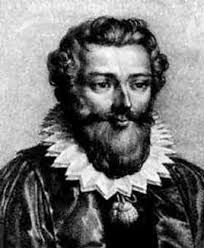 François Viète (Vi-ét, 1540 - 13 tháng 2 năm 1603, phiên âm: Phrăng-xoa Vi-ét), là một nhà toán học, luật sư, chính trị gia người Pháp, về toán học ông hoạt động trong lĩnh lực đại số. Ông nổi tiếng với đề ra cách giải thống nhất các phương trình bậc 2, 3 và 4. Là người sáng tạo nên cách dùng cái chữ cái để thể hiện cho các ẩn số của một phương trình.
Kết thúc bài
Giới thiệu người nổi tiếng
Chọn tiếp
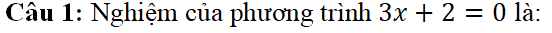 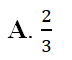 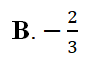 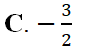 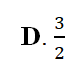 Đáp án
Mở ghép
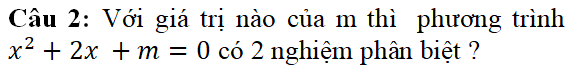 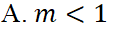 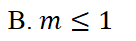 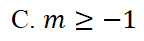 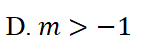 Đáp án
Mở ghép
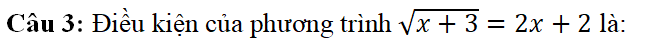 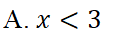 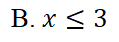 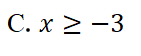 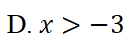 Đáp án
Mở ghép
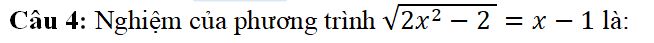 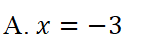 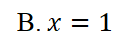 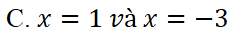 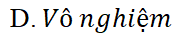 Đáp án
Mở ghép
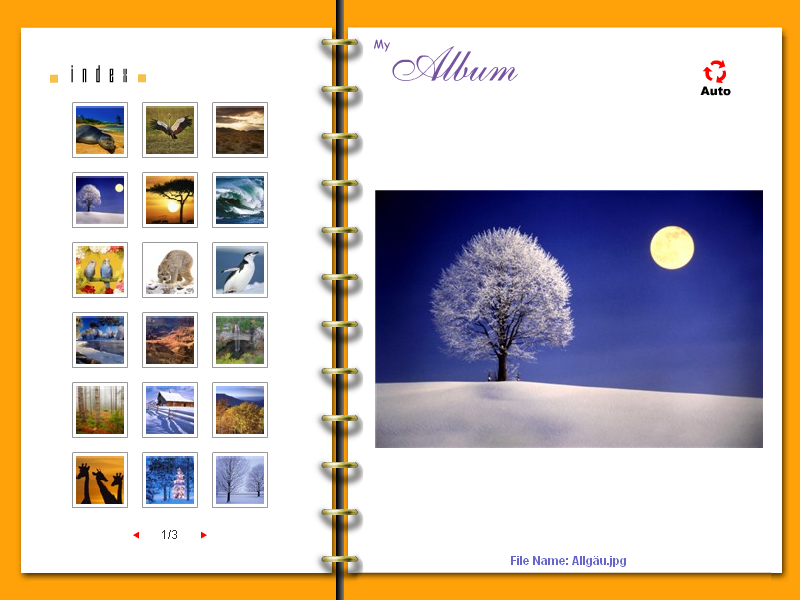 Hướng dẫn về nhà
- Soạn phần phương trình chứa ẩn trong giá trị tuyệt đối.
- Làm bài tập 7,8 trong sgk